Who am I?
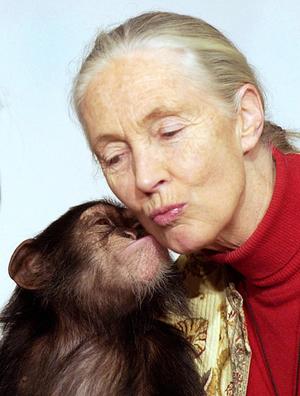 I was born April 3, 1934.
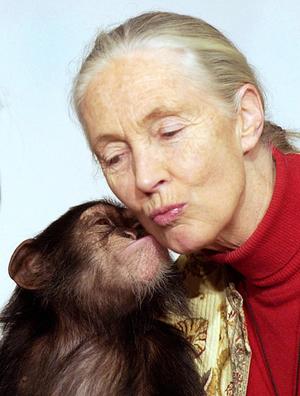 I was the international recipient of the 1996 Caring Award for Scientific Achievement.
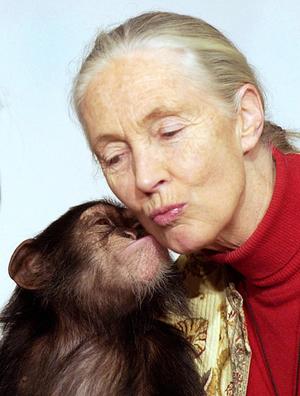 I am the world’s foremost authority on chimpanzees, having closely observed their behavior for the past quarter century in the jungles of the Gombe Game Reserve in Africa.
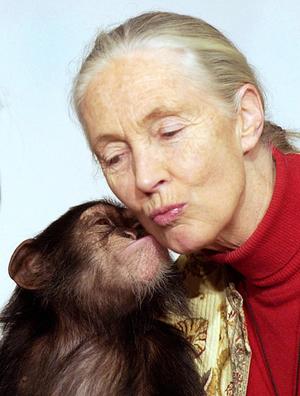 I am Jane Goodall.
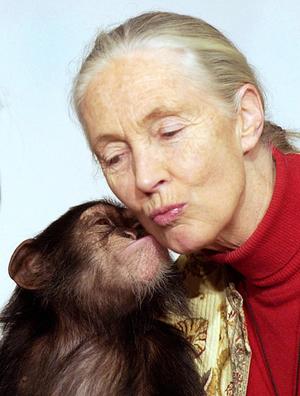